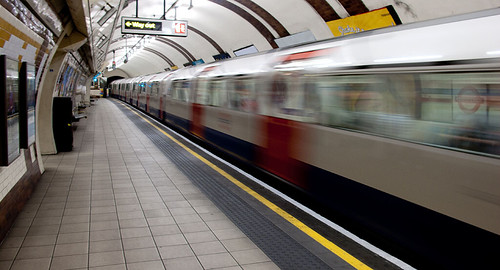 This Photo by Unknown Author is licensed under CC BY-NC
Londýnské metro
Michal Kovář
DMS3
Osnova
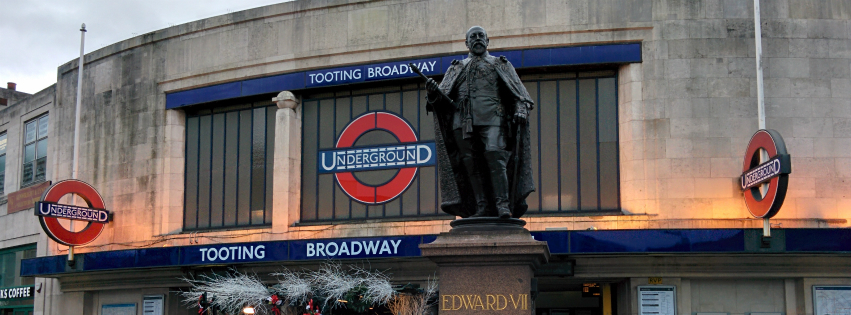 Úvod
 Základní informace
 Historie
 Jednotlivé linky
 Vozový park
 Budoucnost
This Photo by Unknown Author is licensed under CC BY
Úvod
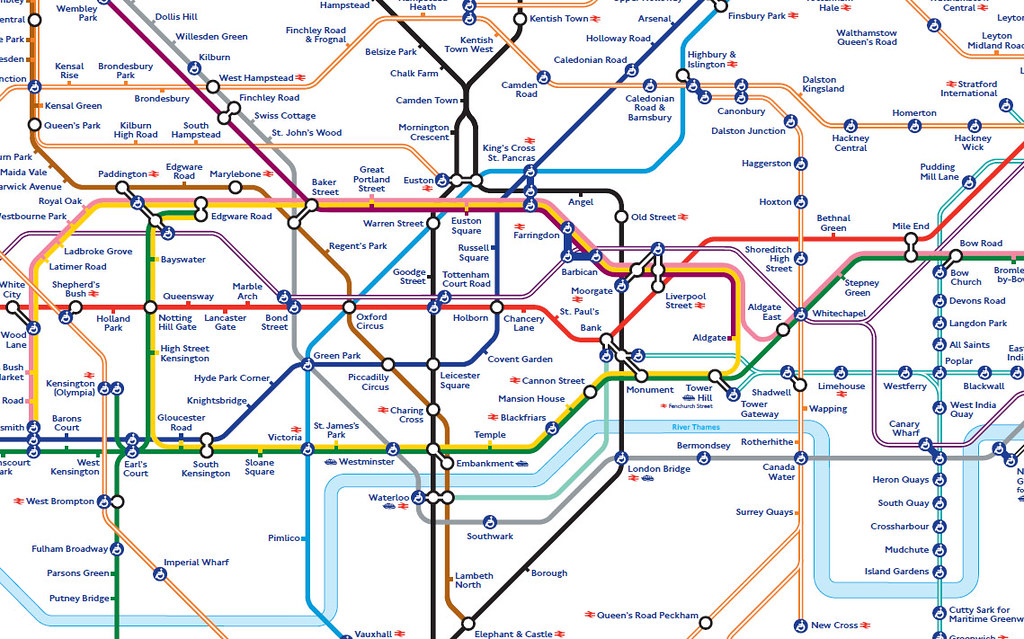 This Photo by Unknown Author is licensed under CC BY
Základní informace
Londýn
 Hlavní město VB
 Cca 1 600 km^2
 8 800 800 obyvatel (2021)
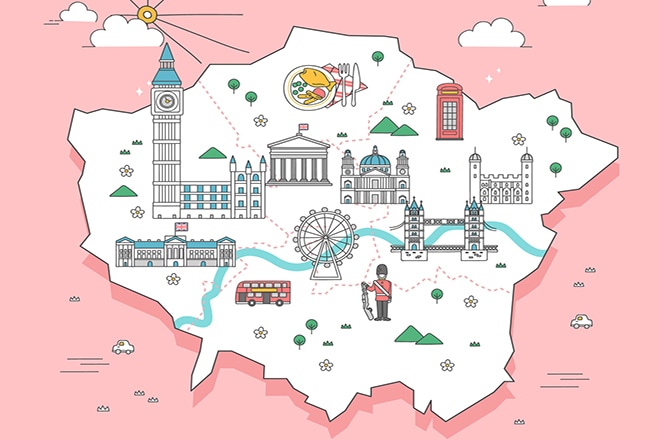 Základní informace
50. léta 19. století – GWR a GNR
 10. 1. 1863 otevřen první úsek Metropolitan Railway
 Širokorozchodná podzemní železnice
 Paddington - Farringdon
 Dnes: TfL 
 11 linek, 272 stanic, 400 km délka a 8 typů souprav
Setkání vlaků dvou generací
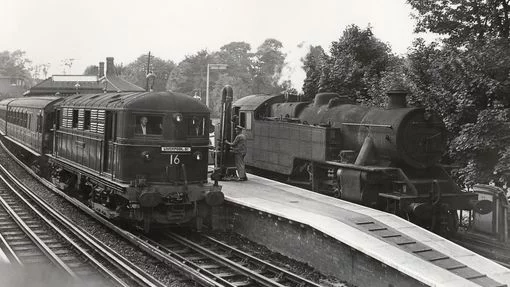 Historie
První myšlenky podzemní železnice na začátku 19. století
 Ve 30. letech se začíná s větší a řízenou diskusí 		
 1854 začíná výstavba, 1863 otevřen první úsek – GWR a GNR
 1868 následuje Metropolitan District Railway
 1890 City & South London Railway – první ražená linka
Historie
1902 založeno Electric Railway Company of London 
 Sjednocení všech doposud existujících linek – Mr. Yerkes
 1912 – koupení většiny linek metra, všechny autobusy a tramvaje
 První plánek, kde se systém nazývá metrem
 Přejmenování linek – Northern line, Central line… 
 Protiletecké kryty během 1. světové války 
 1933 založena společnost – London Passenger Transport Board
 Omezený provoz během 2. světové války
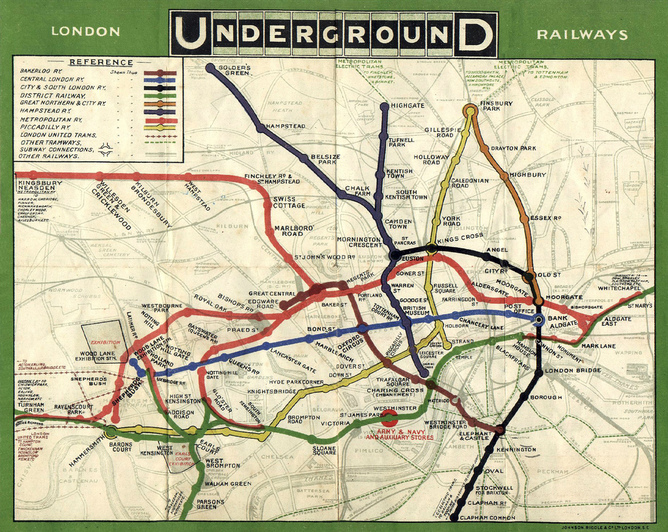 První mapa systému metra
Harry Beck, 1933
This Photo by Unknown Author is licensed under CC BY-ND
Historie
Metro znárodněno v roce 1948; London Transport 
 1983 – 1984 pokusy o Travelcard a Capitalcard
 Připojení Waterloo & City line v roce 1990
 2000 a dál – přeřazení pod TfL
 Novinky ve formě nových souprav, zlepšení obslužnosti…
‚S‘ Stock
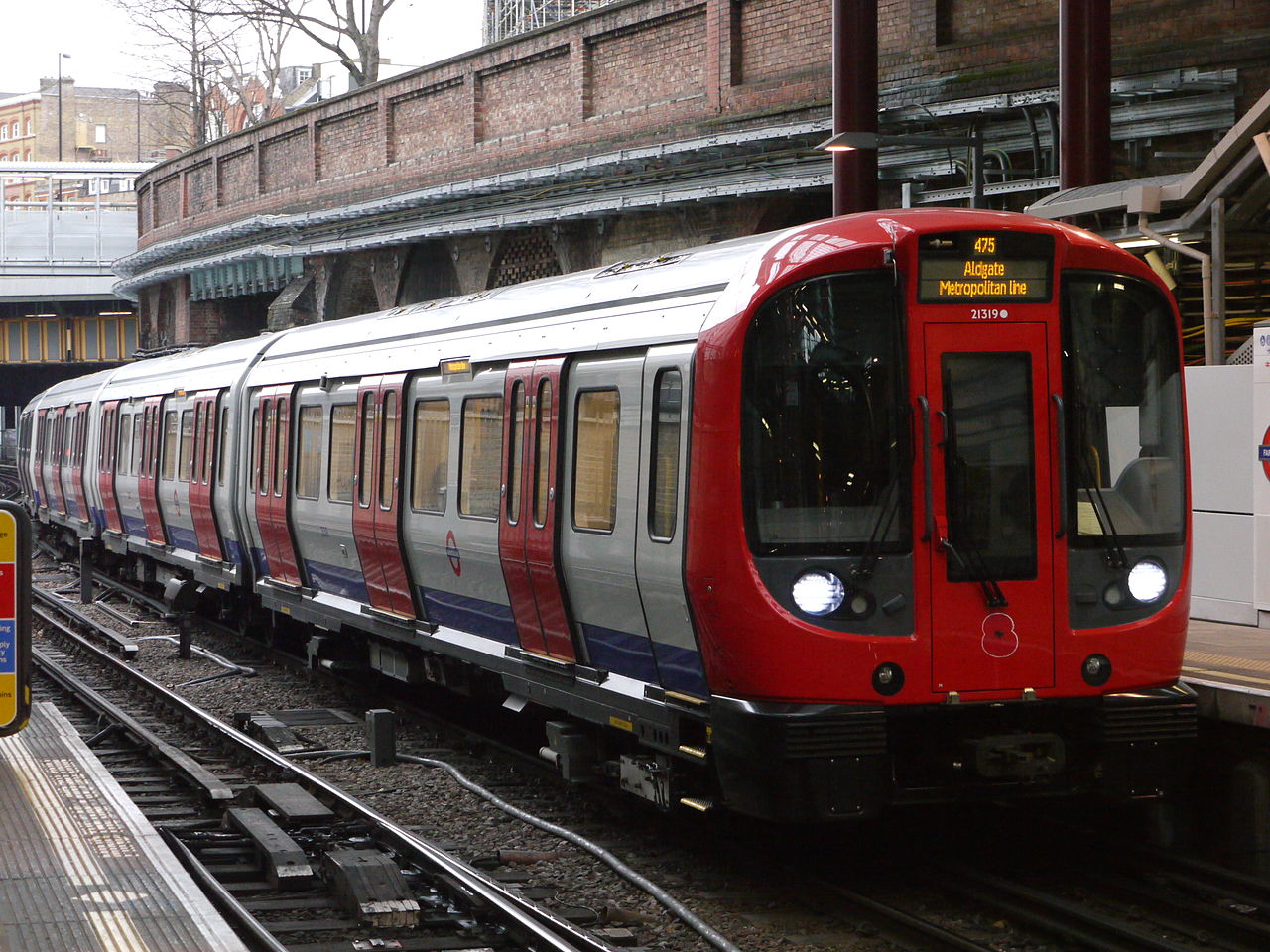 Nejnovější vlaky v systému londýnského metra
This Photo by Unknown Author is licensed under CC BY-SA
Jednotlivé linky
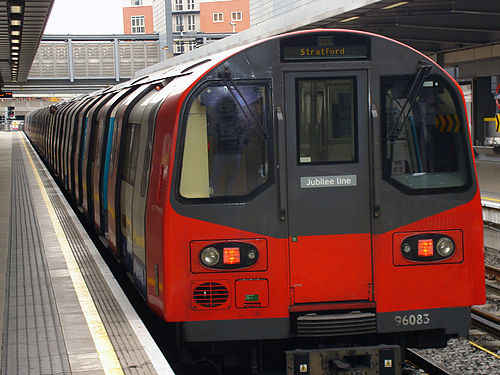 Celkem 11 linek metra
 4 hloubené
 7 ražených
 Každá linka má min. 2 konečné stanice
This Photo by Unknown Author is licensed under CC BY-SA
Linky hloubené – Metropolitan line
Začátek provozu 1863 
 Paddington – Farringdon
 Purprová barva
 34 stanic na 66,7 km
 S8 Stock v Neasden
 Amersham, Chesham, Uxbridge, Wembley Park, Baker Street, Harrow-on-the-Hill, Watford a Rickmansworth
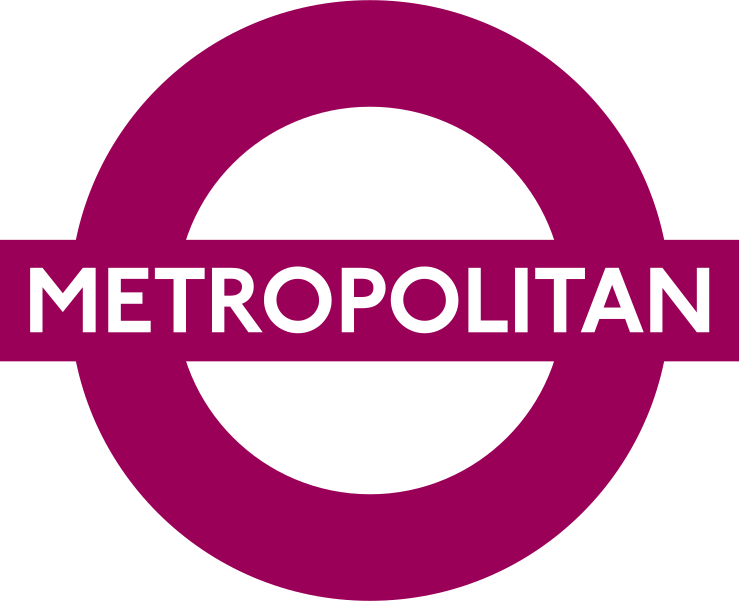 Hammersmith & City line
Začátek provozu 1864 
 Součást metropolitan
 Růžová barva
 29 stanic na 25,5 km
 S7 Stock v Hammersmith
 Hammersmith, Plainstow a Barking
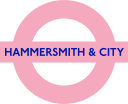 District line
Začátek provozu 1868
 South Kensington – Westminster
 Zelená barva
 60 stanic na 64 km
 S7 Stock v Upminster, Ealing Common a Lille Bridge
 Ealing Broadway, Kensington, Richmond, Wimbledon, Edgware Road, Barking a Upminster
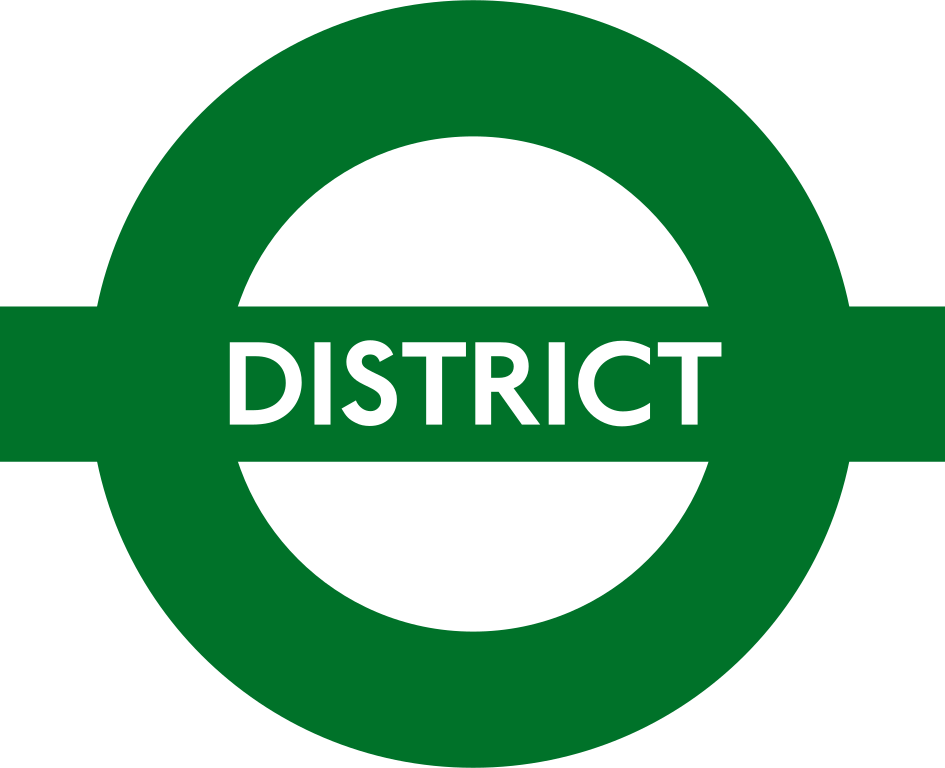 Circle line
Začátek provozu 1871 
 Původně District a Metropolitan lines
 Žlutá barva
 36 stanic na 27,2 km
 S7 Stock v Hammersmith
 Hammersmith (vnitřní okruh), Edgware Road (vnější okruh)
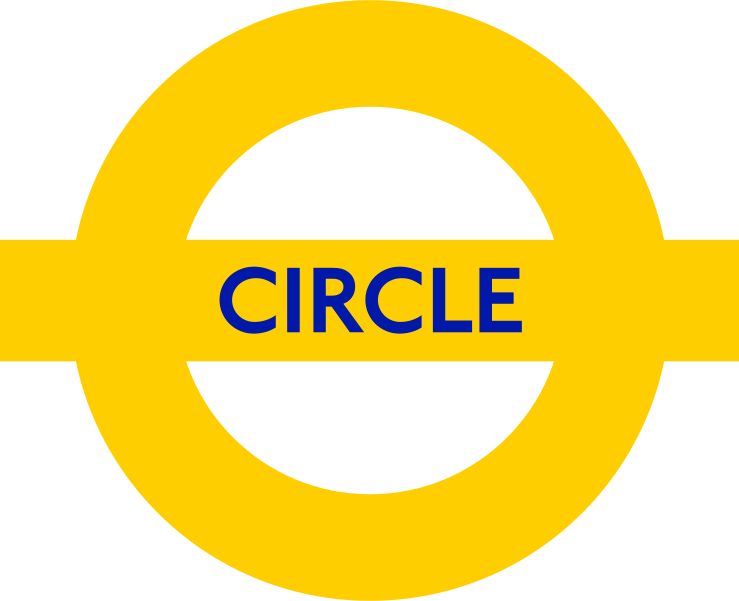 Linky ražené – Northern line
Začátek provozu 1890 
 King William Street - Stockwell
 Černá barva
 36 stanic na 27,2 km (night tube)
 1995 Stock v Edgware, High Barnet, Morden a East Finchley
 Edgware, High Barnet, Mill Hill East, Finchley Central, Golders Green, Kennington, Morden a Battersea Power St.
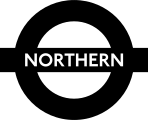 Waterloo & City line
Začátek provozu 1898 (1994) 
 Celou dobu pod národním dopravcem
 Tyrkysová barva
 2 stanice na 2,5 km
 1992 Stock v Waterloo
 Waterloo a Bank
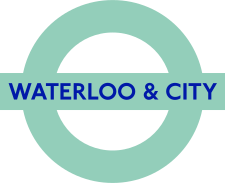 Central line
Začátek provozu 1900
 Bank – Sheperd‘s Bush
 Červená barva
 49 stanic na 74 km (night tube)
 1992 Stock v West Ruislip, Hainault a White City
 West Ruislip, Ealing Broadway, Northolt, White City, North Acton, Hainult, Epping, Leytonstone a Newbury Park
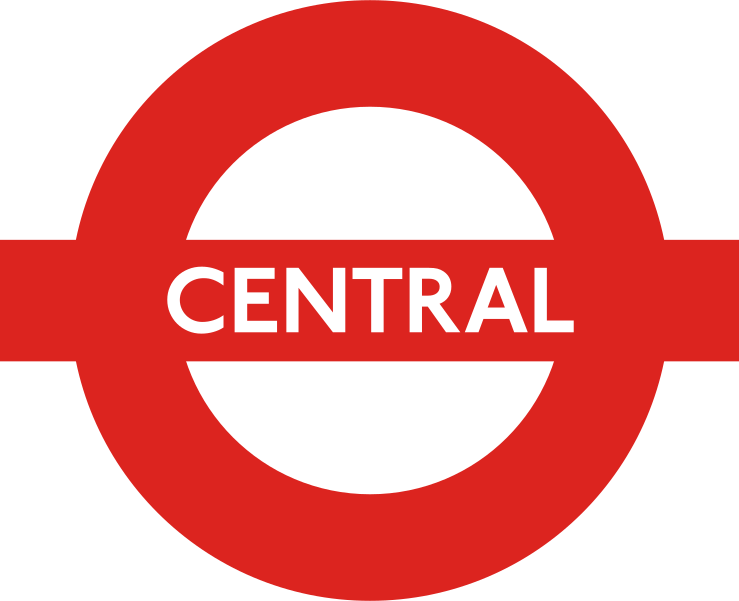 Bakerloo line
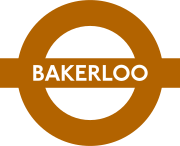 Začátek provozu 1906
 Elephant & Castle – Baker Street
 Hnědá barva
 25 stanic na 23,2 km
 1972 Stock v Stonebridge Park, London Road a Queen‘s Park
 Harrow &Wealdstone, Queen‘s Park, Stonebridge Park, Waterloo a Elephant & Castle
Piccadilly line
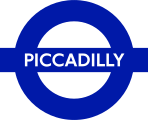 Začátek provozu 1906
 Finsbury Park - Hammersmith
 Tmavě modrá barva
 53 stanic na 71 km (night tube)
 1973 Stock v Cockfosters a Northfields
 Cockfosters, Arnos Grove, Oakwood, Heathrow airport, Northfields, Rayners Lane a Uxbridge
Victoria line
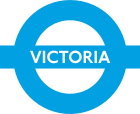 Začátek provozu 1968
 První automatická linka na světě
 Walthamstow do Highbury
 Světle modrá barva
 16 stanic na 21 km (night tube)
 2009 Stock v Northumberland Park
 Brixton, Victoria, Walthamstow Central a Seven Sisters
Jubilee line
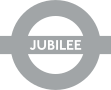 Začátek provozu 1979
 Stanmore – Charring Cross
 Šedá barva
 27 stanic na 36,2 km (night tube)
 1996 Stock v Neasden a Stratford Market
 Stanmore, Wembley Park, Willesden Green, North Greenwich, West Ham a Stratford
Vozový park
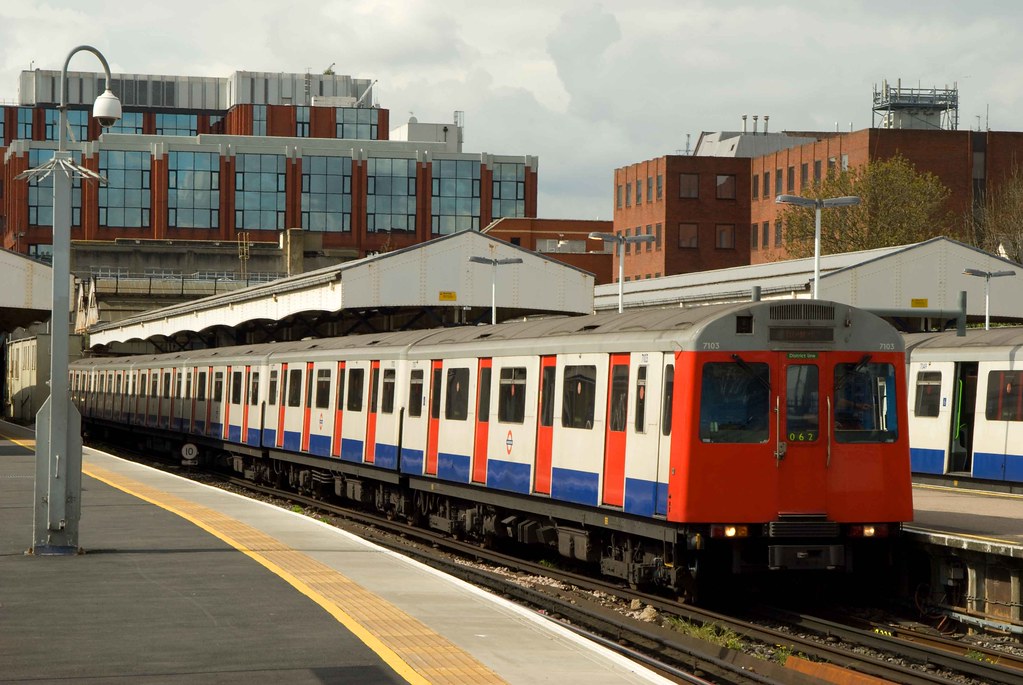 Začátky s parními lokomotivami a dřevěnými vozy
 Od konce 19. století elektrifikace
 Nedávno vyřazené jednotky D stock (2017)
 Nejnovější jednotky S stock (2010)
This Photo by Unknown Author is licensed under CC BY-NC-ND
Linky hloubené – S stock
S7/S8 Stock
 S7 má 7 vozů, S8 má 8 vozů
Nejnovější soupravy
 Výroba od roku 2010
 Bombardier
 Plně průchozí, automatické, klimatizace a topení
 District, Circle, Hammersmith & City a Metropolitan
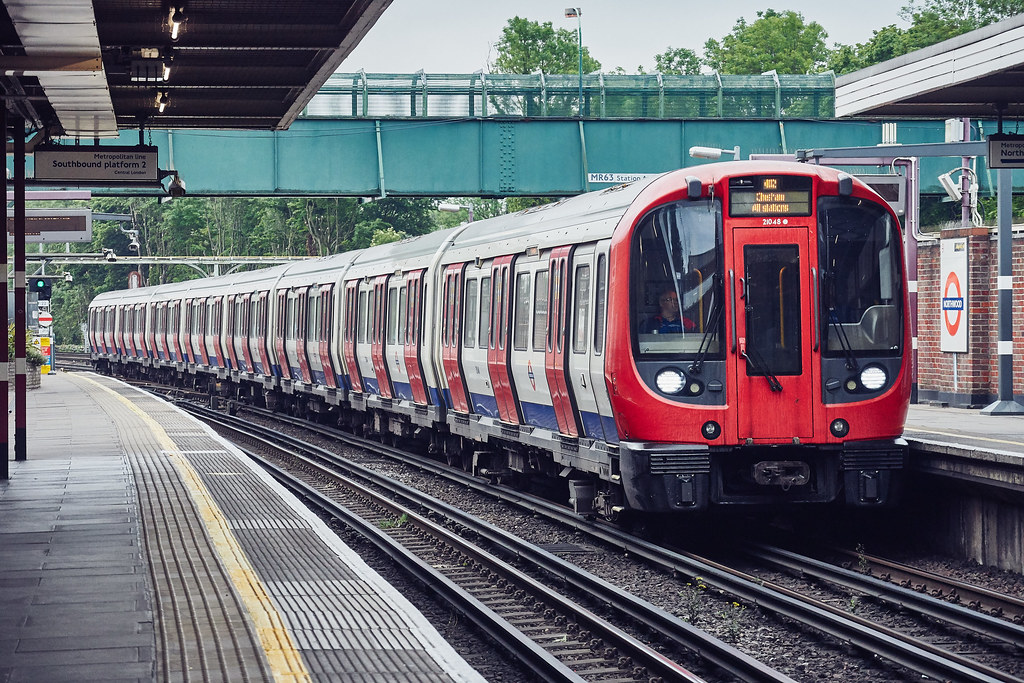 Linky ražené – 1972 stock
Nejstarší soupravy
 Výroba v letech 1972-73
 Metro-Cammell
 Bakerloo line
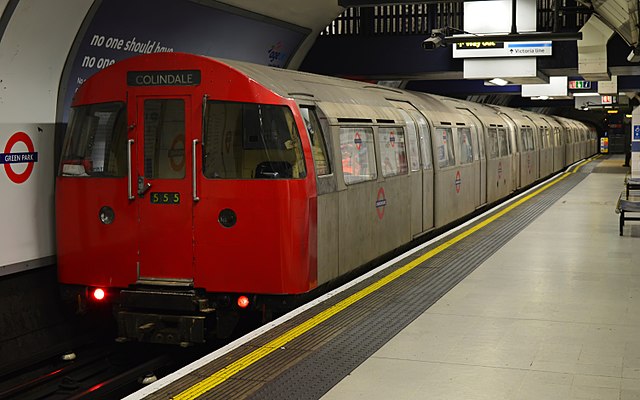 1973 stock
Nejikoničtější soupravy
 Výroba v letech 1973-74
 Metro-Cammell
 Piccadilly line
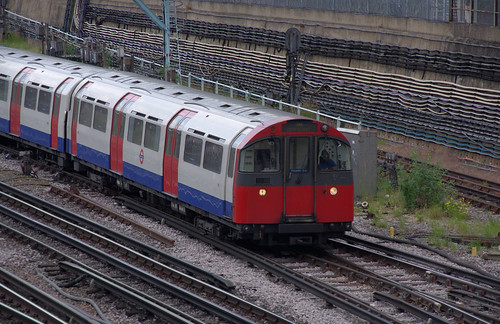 1992 stock
Výroba v letech 1992-1993
 BREL/ABB
 Central a Waterloo & City l.
 Modernizace 2006 - 2011
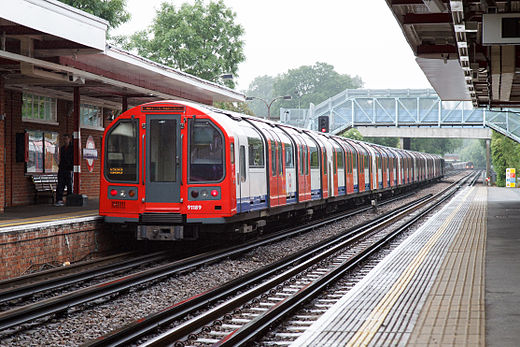 1995 stock
Výroba v letech 1995-97
 Alsthom a Metro-Cammell
 Northern line
 Modernizace 2013 - 2015
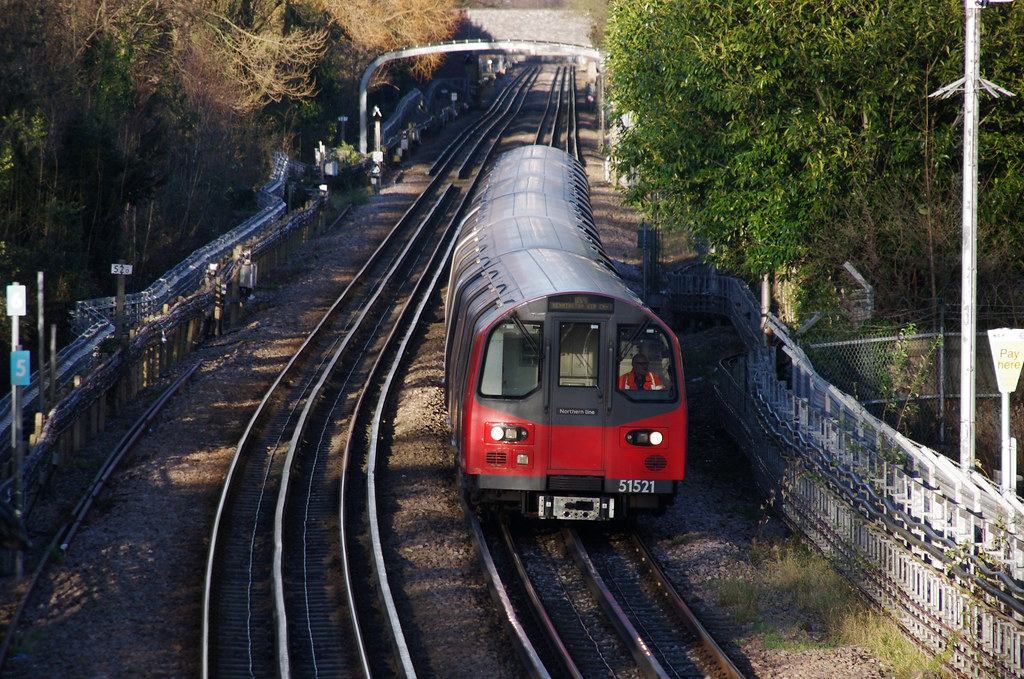 1996 stock
Výroba v letech 1996-97
 Alsthom a Metro-Cammell
 Jubilee line
 Modernizace 2018
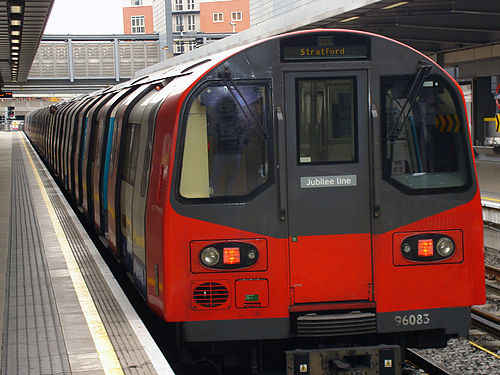 This Photo by Unknown Author is licensed under CC BY-SA
2009 stock
Výroba v letech 2009-2010
 Bombardier
 Victoria line
 Schopnost plné automatizace
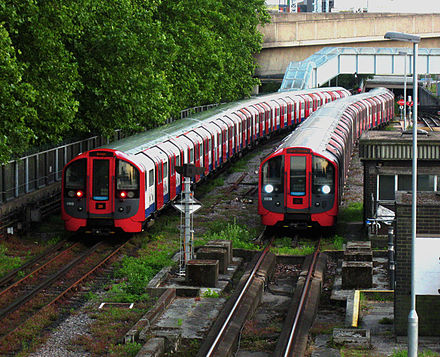 This Photo by Unknown Author is licensed under CC BY-SA
Budoucnost
Prodloužení Bakerloo line do Lewisham
 Kvůli pandemii byl projekt odložen
 Snaha o prodloužení už od roku 2014
 Nové vozy metra pro Londýn
 „New tube for London“
 Na linky ražené – Piccadilly 
 Společnost Siemens
 Zkušební provoz od roku 2035, plně automatické
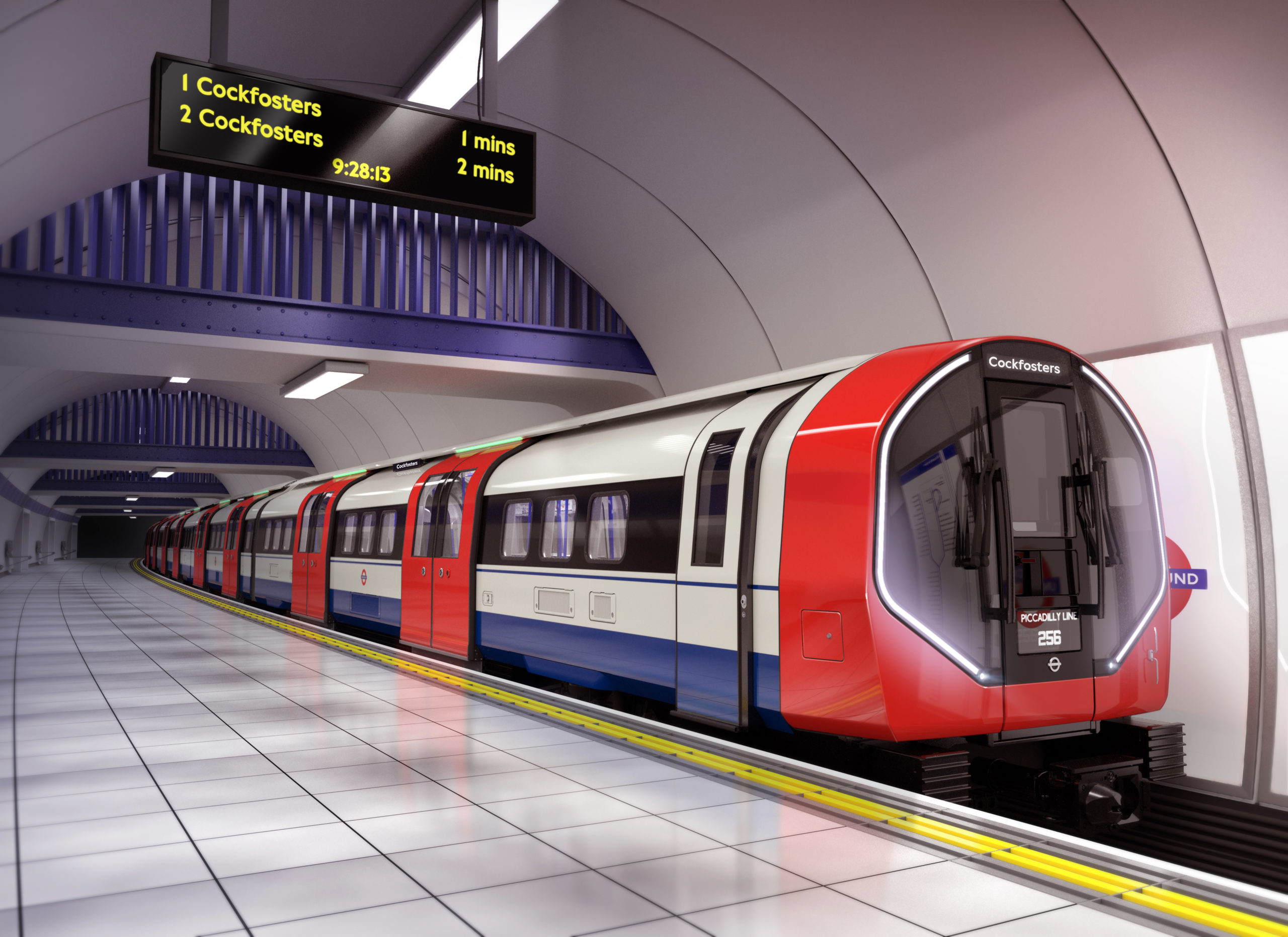 This Photo by Unknown Author is licensed under CC BY-NC-ND
Děkuji za pozornost! Nějaké otázky?
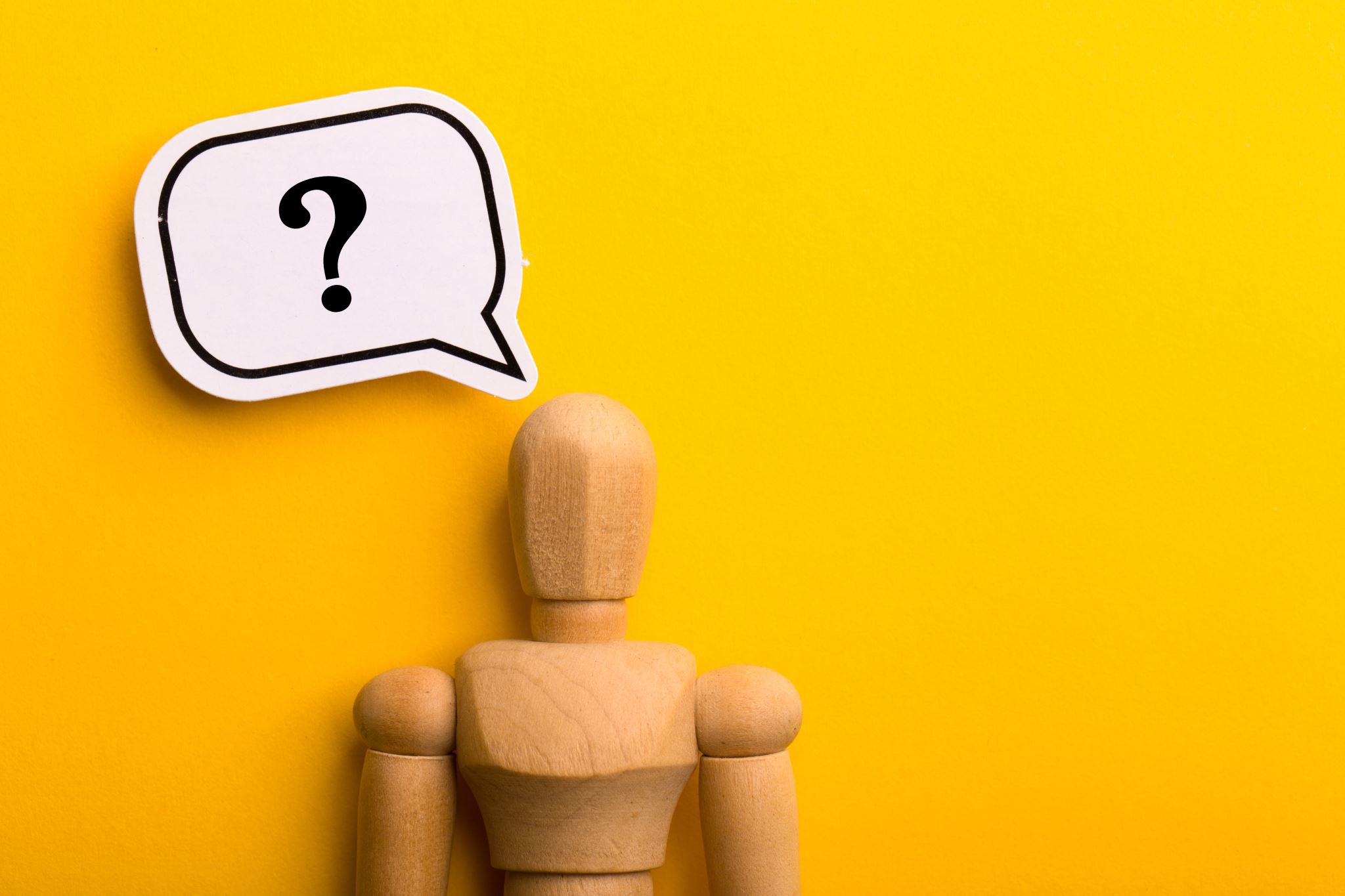 Zdroje
Bakerloo line extension. Transport for London  [online]. London [cit. 2022-10-14]. Dostupné z: Bakerloo line extension - Transport for London (tfl.gov.uk)
Evolution of the London Underground. In: Youtube [online]. 2017-9-7 [cit. 2022-10-13]. Dostupné z: https://youtu.be/1pMX7EkAhoA . Kanál uživatele Geoff Marshall.
First major London Tube extension of 21st century opens this month. International Rail Journal [online]. 2011 [cit. 2022-09-24]. Dostupné z: https://www.railjournal.com/news/first-major-london-tube-extension-of-21st-century-opens-this-month/
History of the London Underground. In: Wikipedia: the free encyclopedia [online]. San Francisco (CA): Wikimedia Foundation, [cit. 2022-09-24]. Dostupné z: History of the London Underground - Wikipedia
List of London Underground stations. In: Wikipedia: the free encyclopedia [online]. San Francisco (CA): Wikimedia Foundation, [cit. 2022-09-24]. Dostupné z: List of London Underground stations - Wikipedia
London Underground infrastructure. In: Wikipedia: the free encyclopedia [online]. San Francisco (CA): Wikimedia Foundation, [cit. 2022-09-24]. Dostupné z: London Underground infrastructure – Wikipedia
Zdroje
London Underground rolling stock. In: Wikipedia: the free encyclopedia [online]. San Francisco (CA): Wikimedia Foundation, [cit. 2022-09-24]. Dostupné z: London Underground rolling stock - Wikipedia
London Underground. In: Wikipedia: the free encyclopedia [online]. San Francisco (CA): Wikimedia Foundation, [cit. 2022-09-24]. Dostupné z: https://en.wikipedia.org/wiki/London_Underground
MCMUNN, Richard. In: How to Become a London Underground Train Driver: The Insider's Guide to Becoming a London Underground Tube Driver. Kent: how2become, 2015, s. 3-13. ISBN 9781910602249.
New Tube for London. In: Wikipedia: the free encyclopedia [online]. San Francisco (CA): Wikimedia Foundation, [cit. 2022-10-14]. Dostupné z: New Tube for London - Wikipedia
Timeline of the London Underground. In: Wikipedia: the free encyclopedia [online]. San Francisco (CA): Wikimedia Foundation, [cit. 2022-09-24]. Dostupné z: Timeline of the London Underground - Wikipedia
Tube map. In: Wikipedia: the free encyclopedia [online]. San Francisco (CA): Wikimedia Foundation, [cit. 2022-09-24]. Dostupné z: Tube map – Wikipedia
Tube trivia and facts. Made by TfL [online]. London [cit. 2022-09-24]. Dostupné z: https://madeby.tfl.gov.uk/2019/07/29/tube-trivia-and-facts/